Defending Against Voice Spoofing: A Robust Software-based Liveness Detection System
Jiacheng Shang, Si Chen, and Jie Wu
Center for Networked Computing
Dept. of Computer and Info. Sciences
Temple University
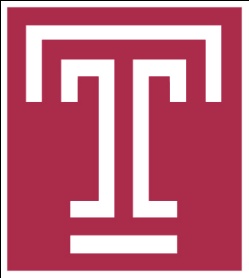 Biometrics: Voiceprint
Voiceprint
Promising alternative to password
Primary way of communication
Better user experience
Integration with existing techniques for
    multi-factor authentication
Applications
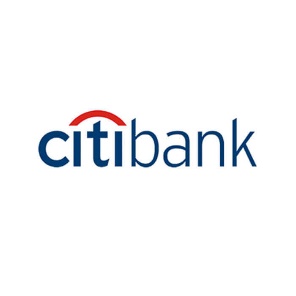 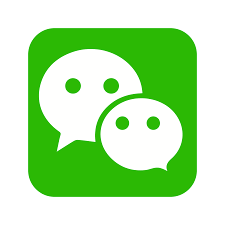 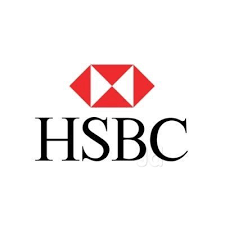 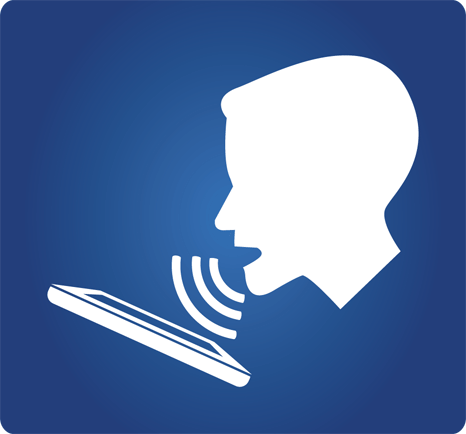 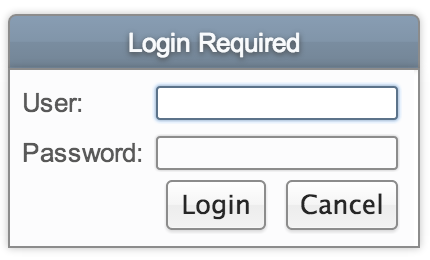 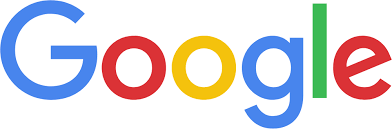 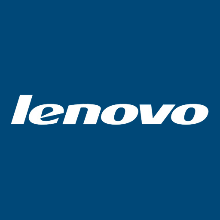 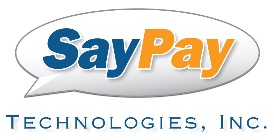 Biometrics: Voiceprint
Voiceprint example
Hold button and read digits
passphrase
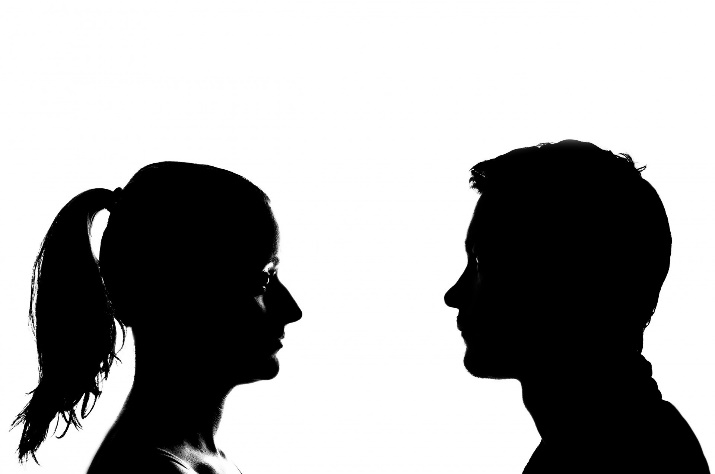 “796432”
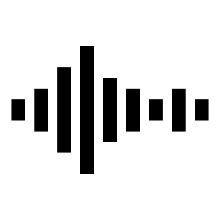 796432
Accept/Reject
Hold to talk
Voiceprint-based authentication
Threats
Human voice is often exposed to the public
Attackers can “steal” victim’s voice with recorders 
Security issues 
E.g. Adversary could impersonate the victim to spoof the voice-based authentication system
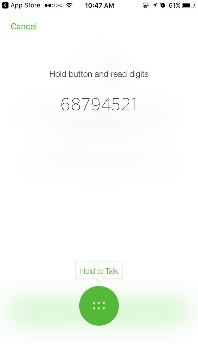 Passphrase
replay
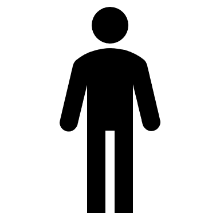 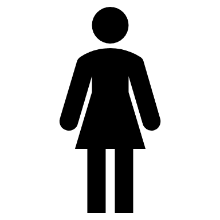 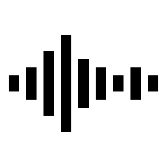 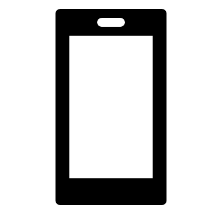 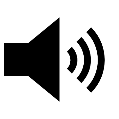 Victims
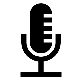 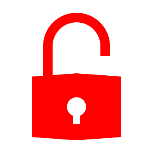 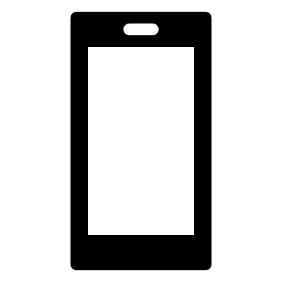 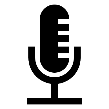 Attacker
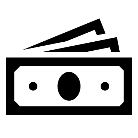 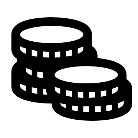 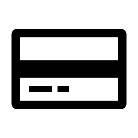 Steal voice
Replay to voice-based authentication systems
Reverse Turing Test
CAPTCHA

Completely Automated Public Turing test to tell Computers and Humans Apart
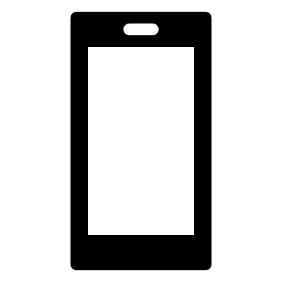 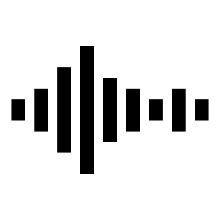 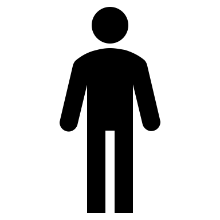 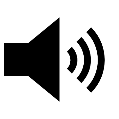 or
voice
Voiceprint-based authentication
Previous work
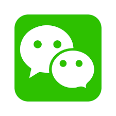 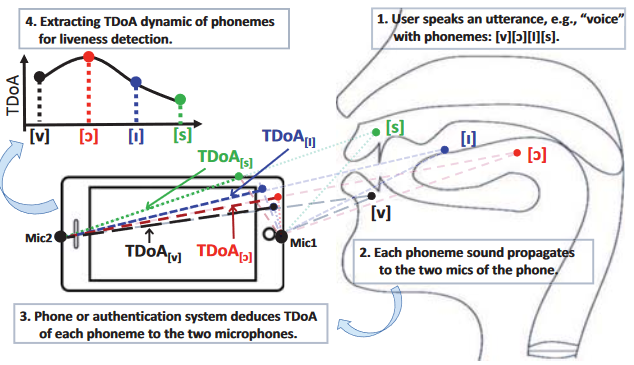 Previous work
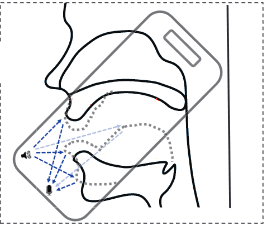 (Doppler effect)
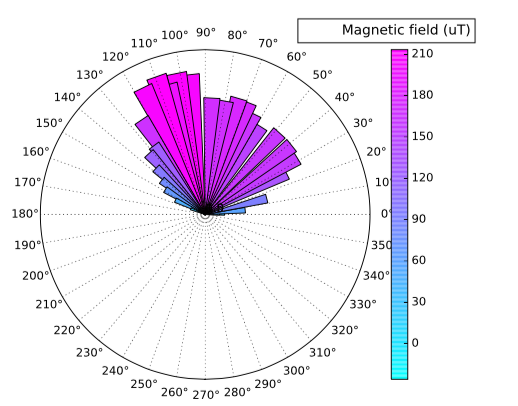 Basic idea
Leveraging the structural differences between the vocal systems of human and loudspeakers
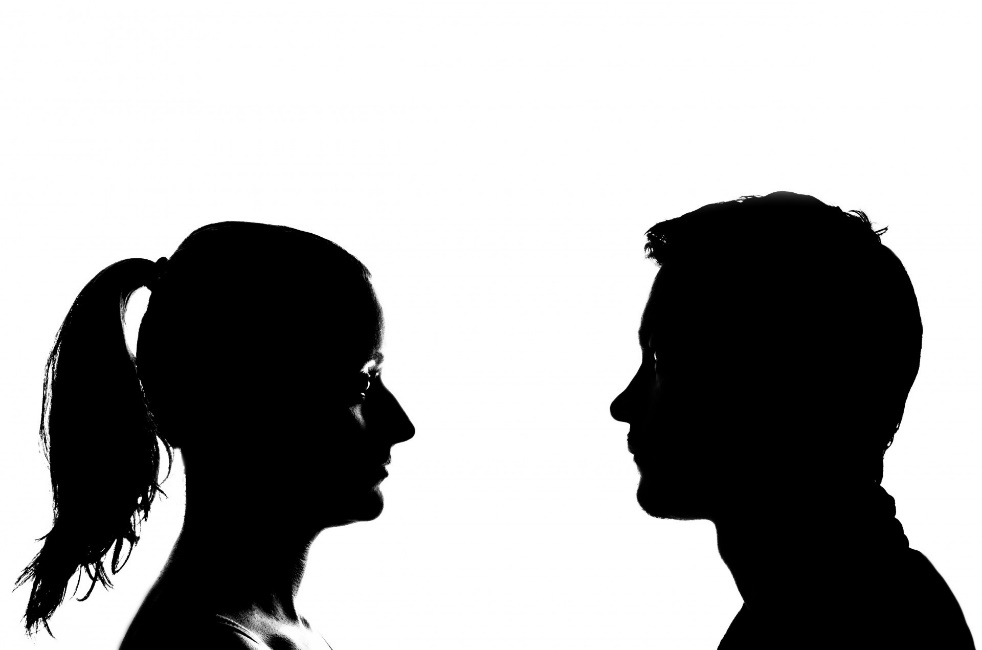 The voices at the mouth and the throat are different
	(spectrum-based approach)
Up and down motions exist during speaking
	(motion-based approach)
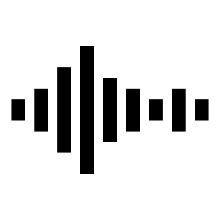 Voice
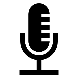 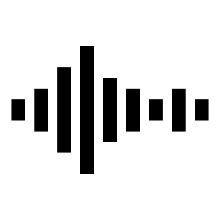 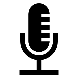 Voice
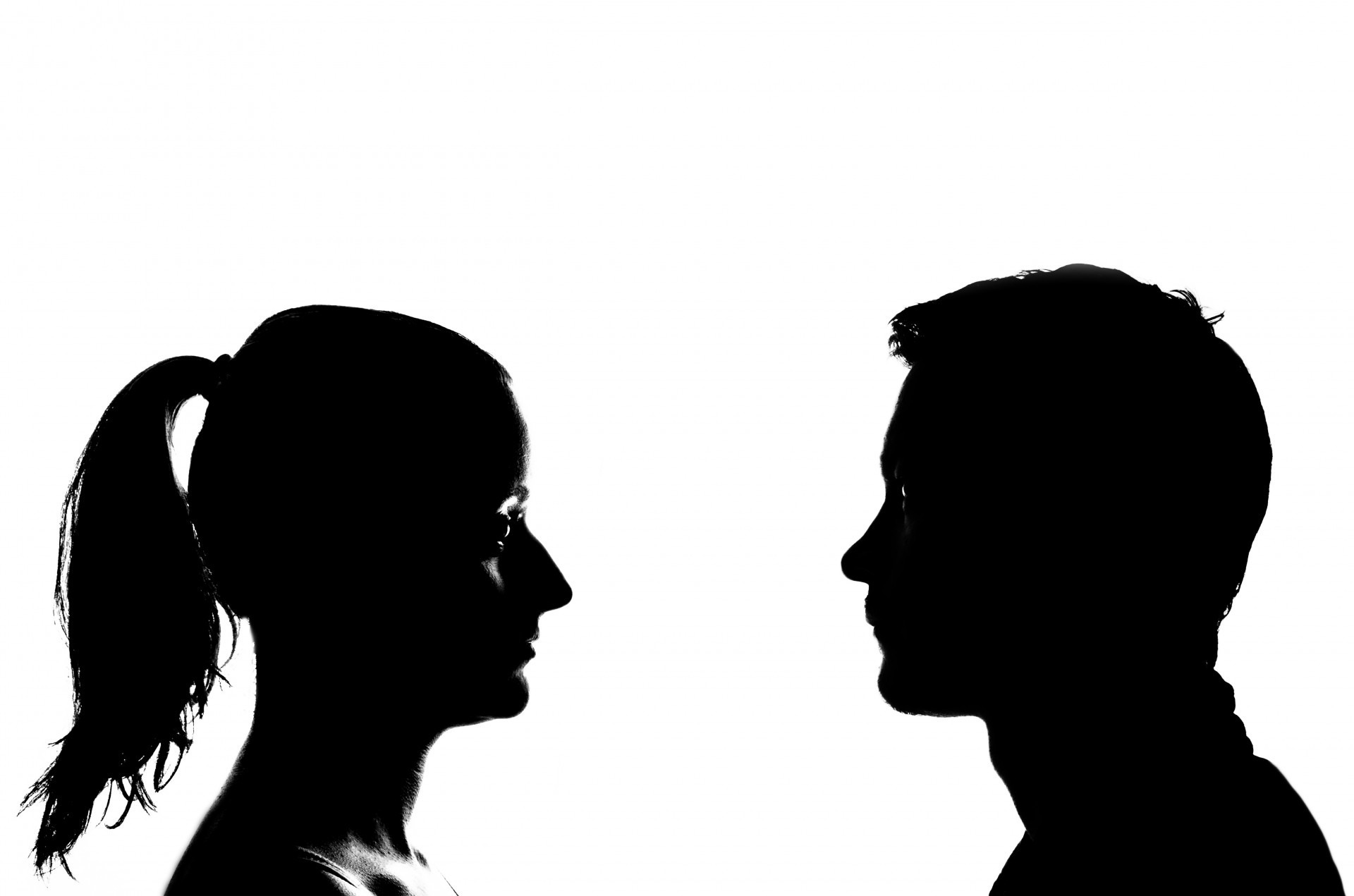 Throat motion
Attack model
Attack model:
A simple replay attack: only stealing victim’s voice at the mouth and replaying it 
A strong replay attack: stealing victim’s throat motions and voices at both mouth and throat from the database and replaying it
Passphrase
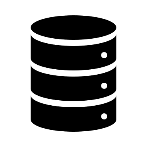 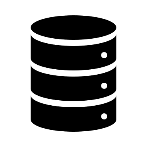 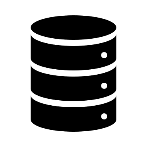 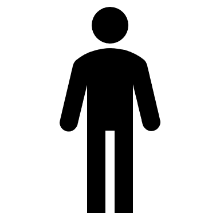 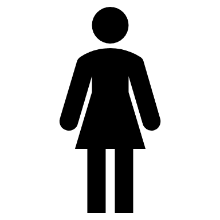 database
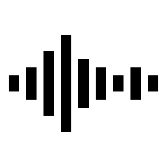 Victim
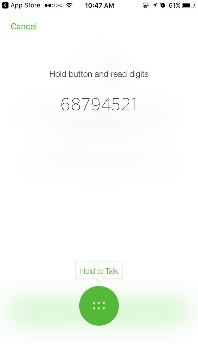 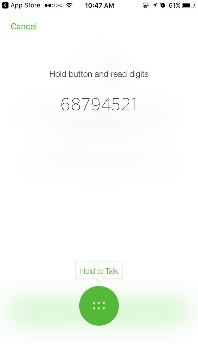 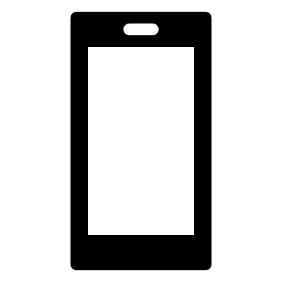 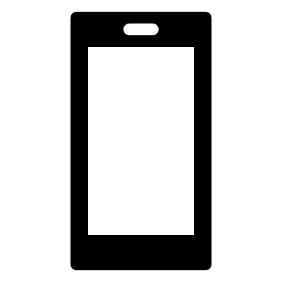 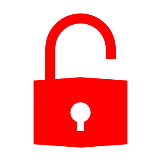 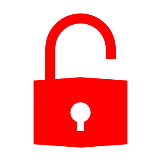 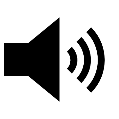 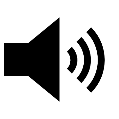 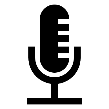 Attacker
replay
replay
System Architecture
Support vector machine-based classifier
Motion-based solution
Liveness of the speaker
Feature extraction
Voice-based solution
Acceleration at the throat
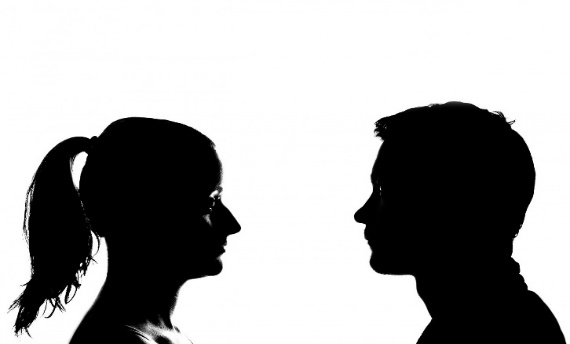 Compute spectra difference between two voices
Voice at the mouth
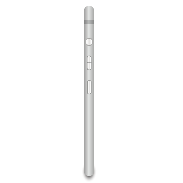 Voice at the throat
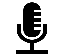 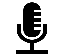 Random vibration injection
Support vector machine-based classifier
Compute the spectrum of the voice
Noise-based 
solution
Energy-based vibration detection
Proposed solutions
\
Voice-based solution (Simple attack model)
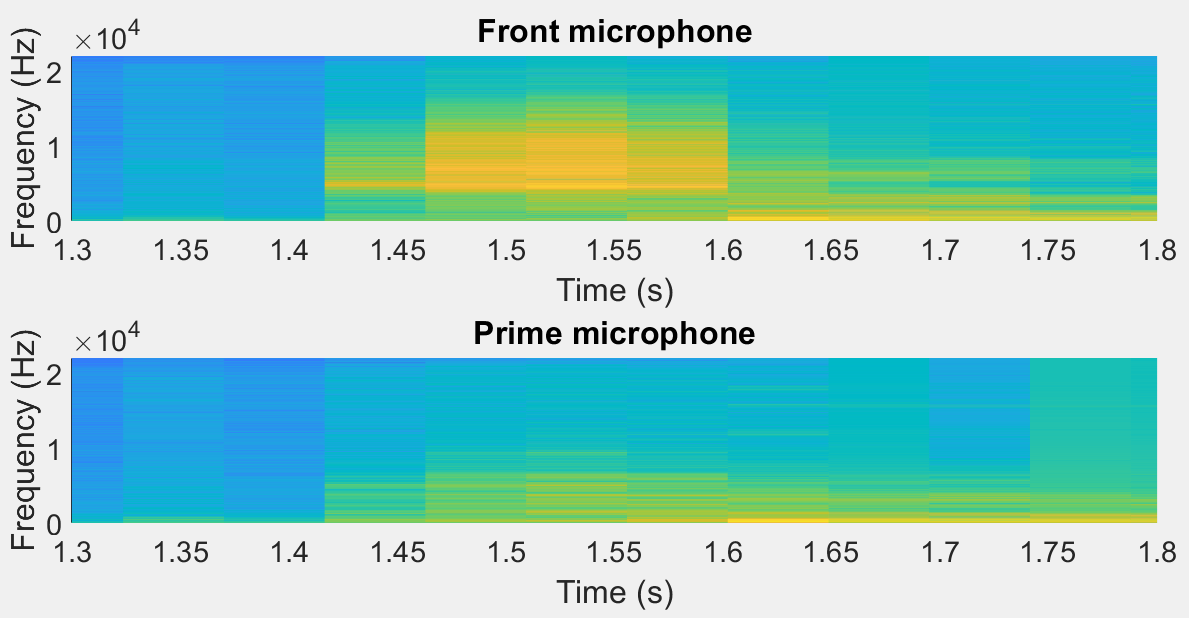 Front  microphone
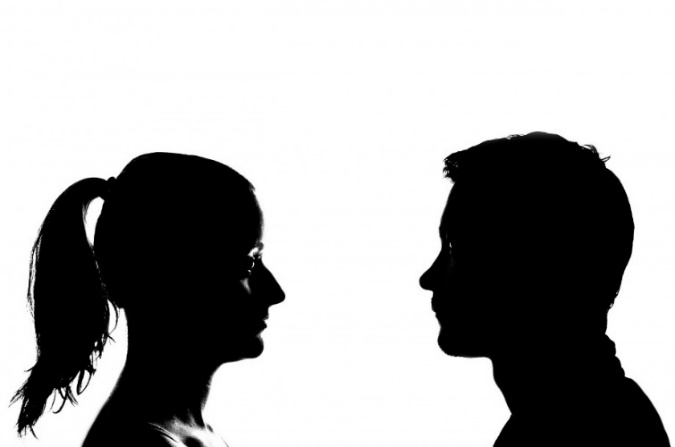 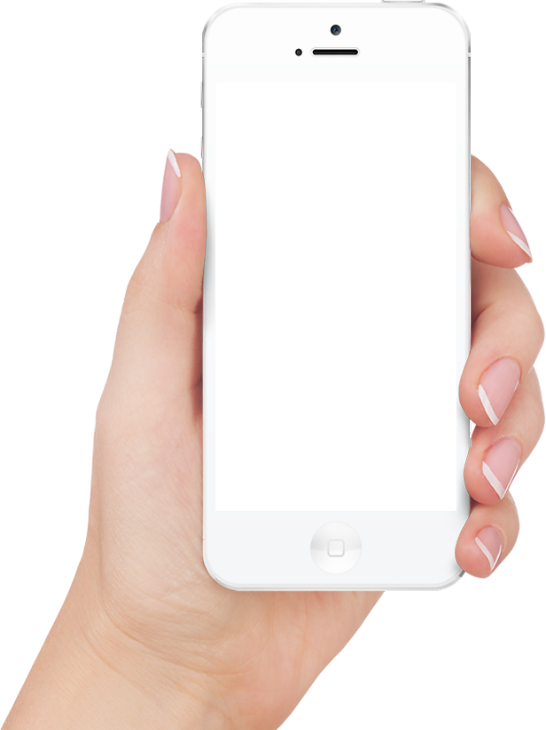 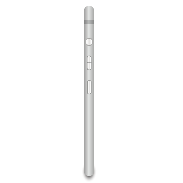 Hold button and read digits
Voice
796432
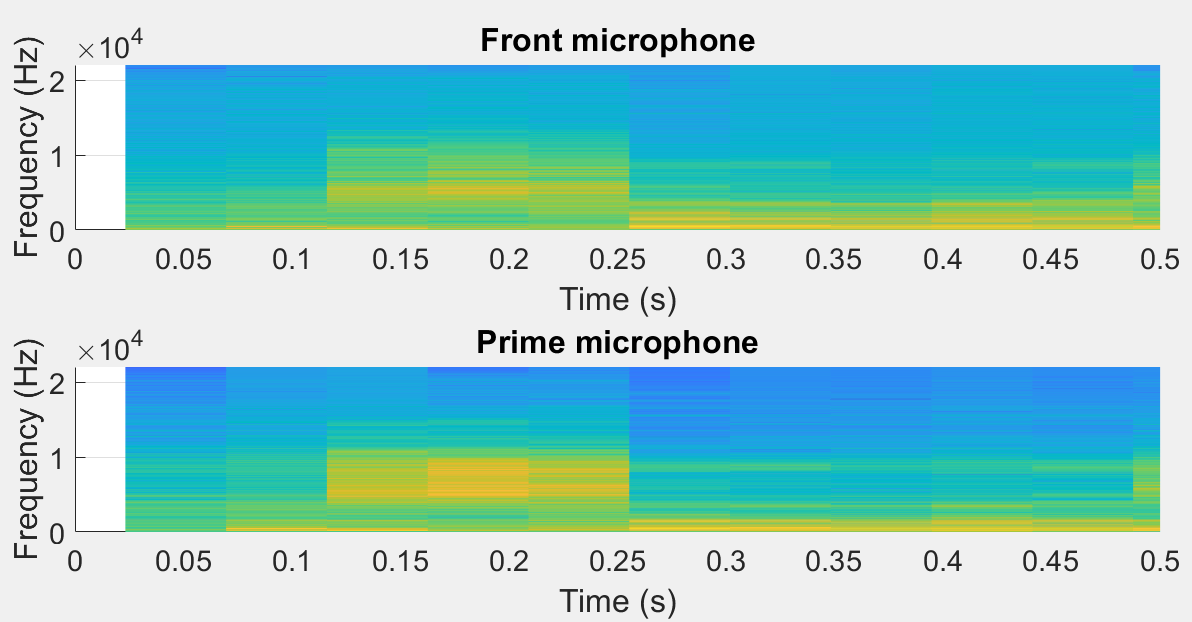 Hold to talk
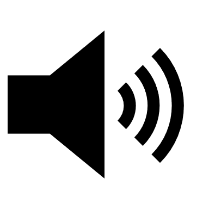 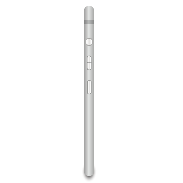 Voice
Prime  microphone
Convolution
Time domain to frequency domain
Proposed solutions
Voice-based solution for simple attack
Spectra
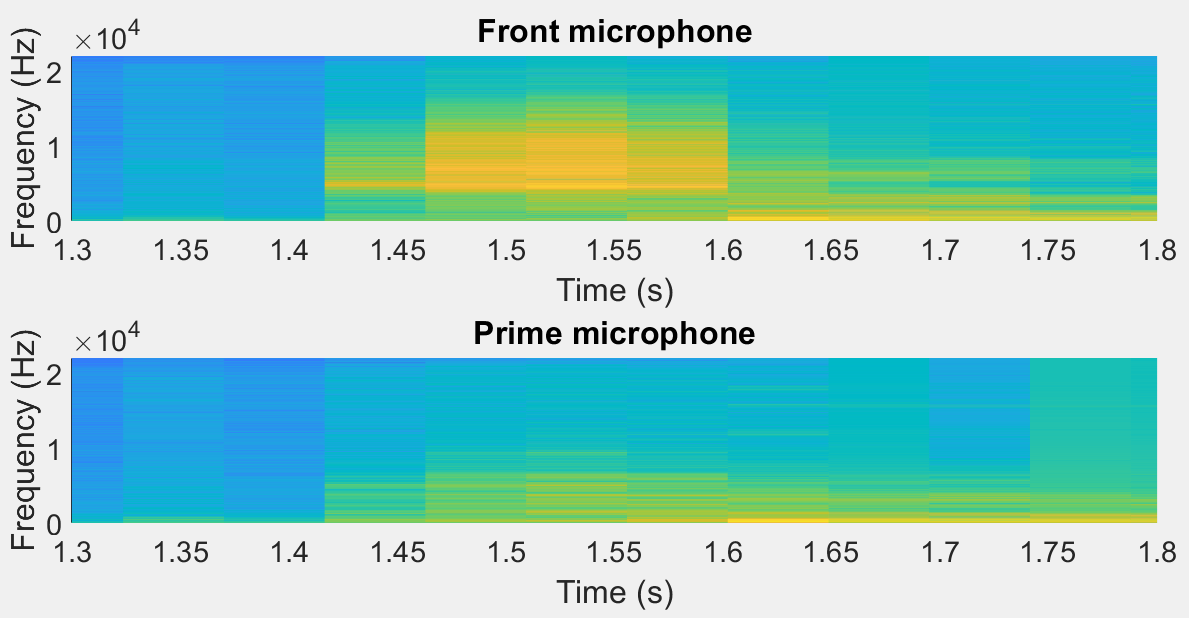 Normal user: two voices are different
The voice (prime microphone) does not contain information of the unvoiced part.
The voice (prime microphone) contains low-frequency information of the voiced part.
Attacker: two voices are similar
The voice (prime microphone) contains information of the unvoiced part.
The voice (prime microphone) contains most information of the voiced part.
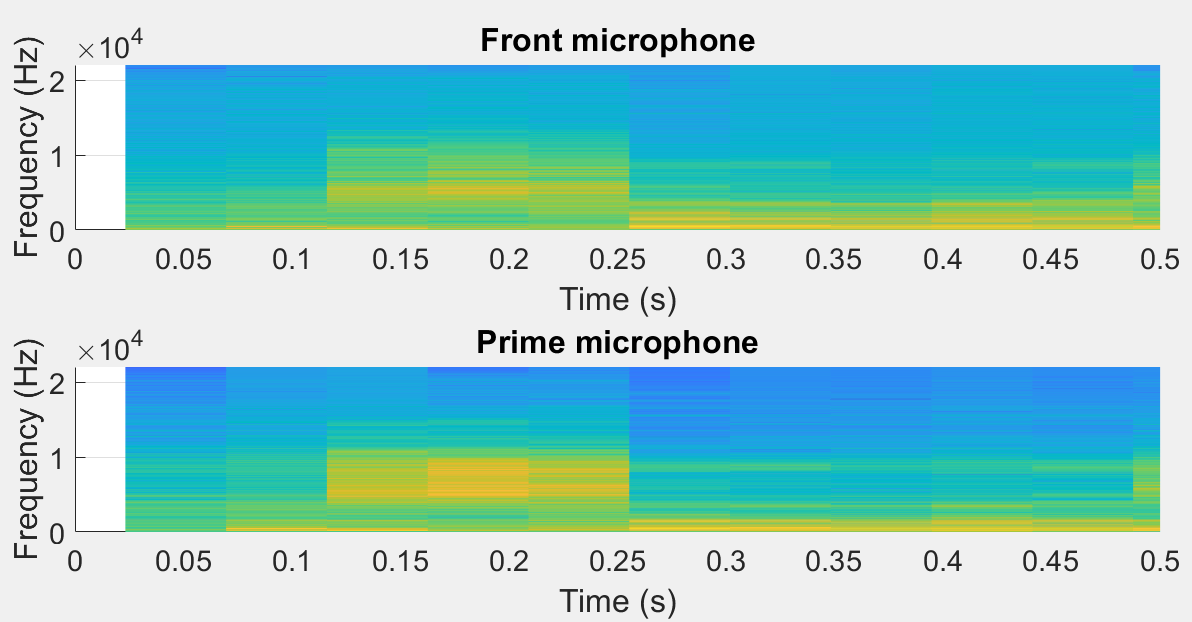 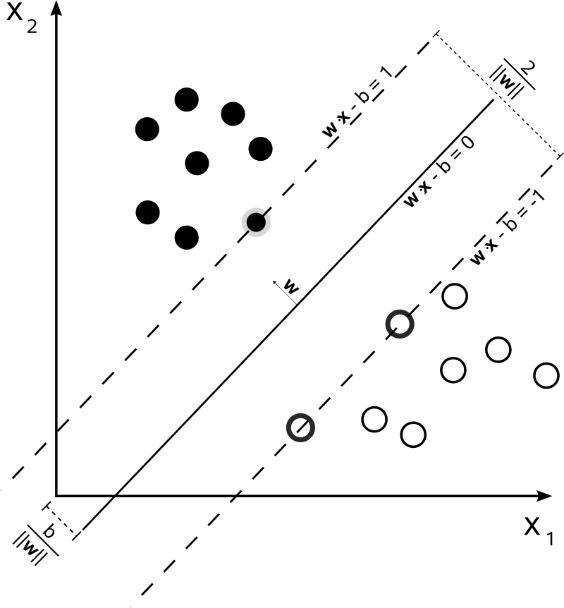 Proposed solutions
Supporting vectors
Voice-based solution for simple attack
For normal users
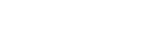 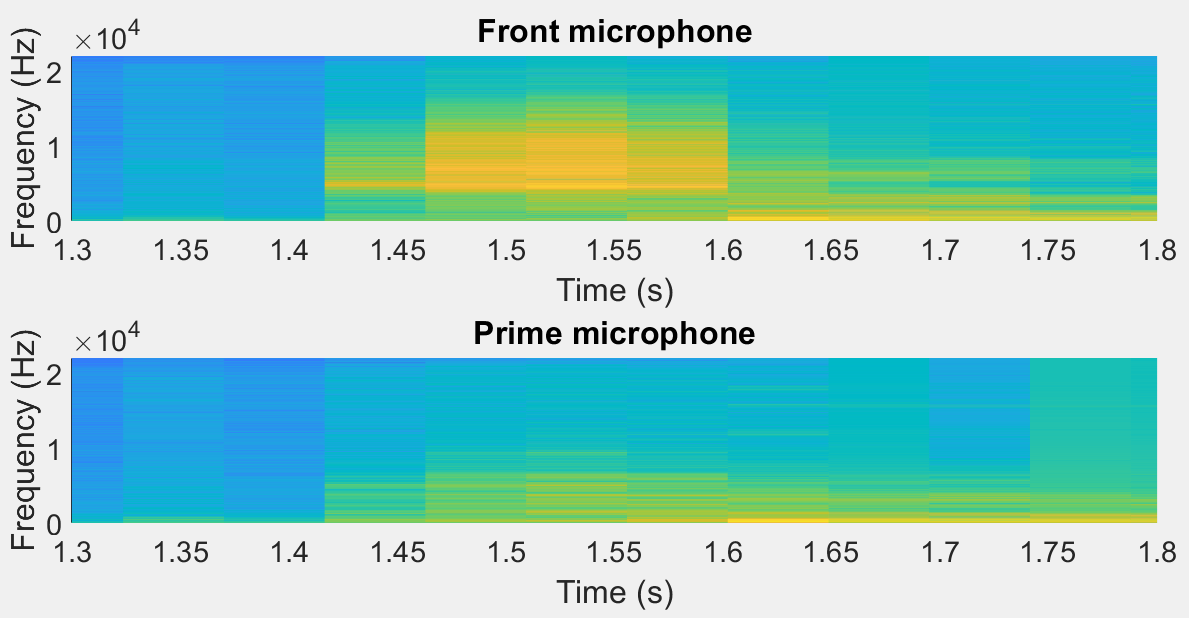 pattern
Spectra difference
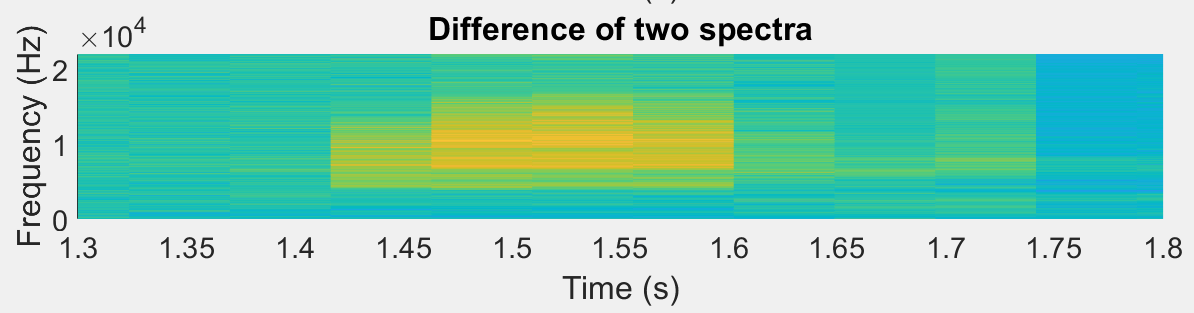 Converting to vector
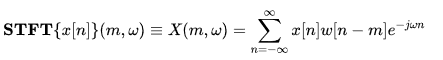 Input
Support vector machine (SVM)-based classifier
Accept
[32,54,3,…..,34,76]
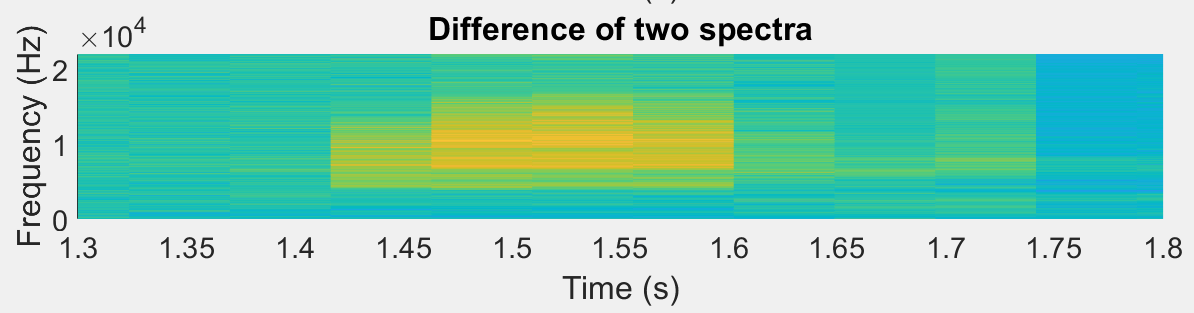 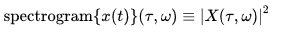 Vector
User:
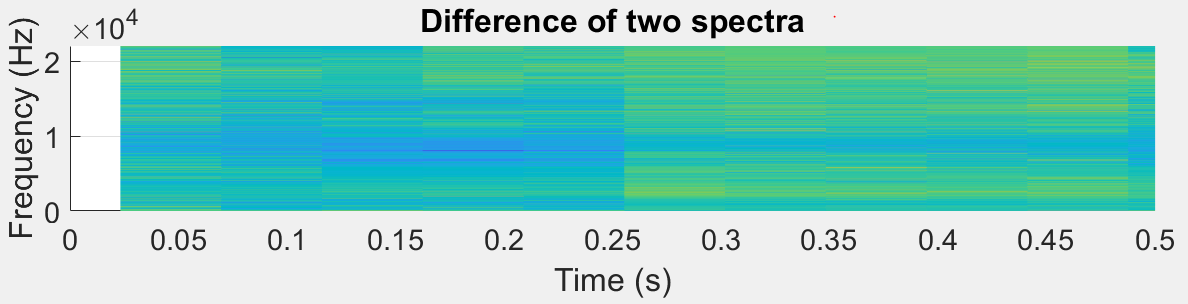 Attacker:
Proposed solutions
Motion-based solution for simple attack
Using accelerator to capture throat motions
7 features: Variance, minimum, maximum, mean, skewness, kurtosis, standard deviation
SVM-based classification model for decision
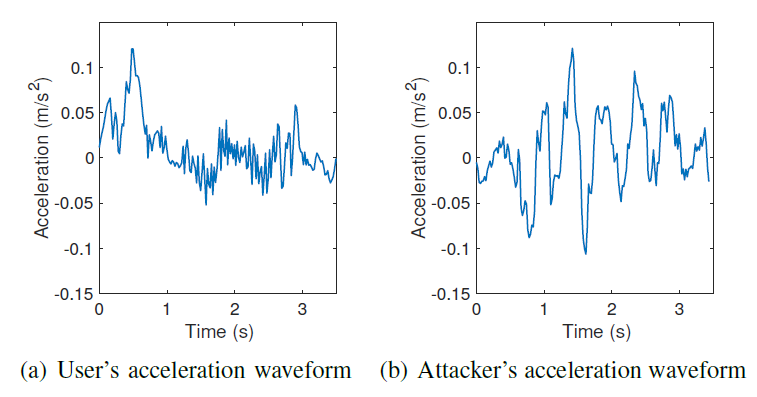 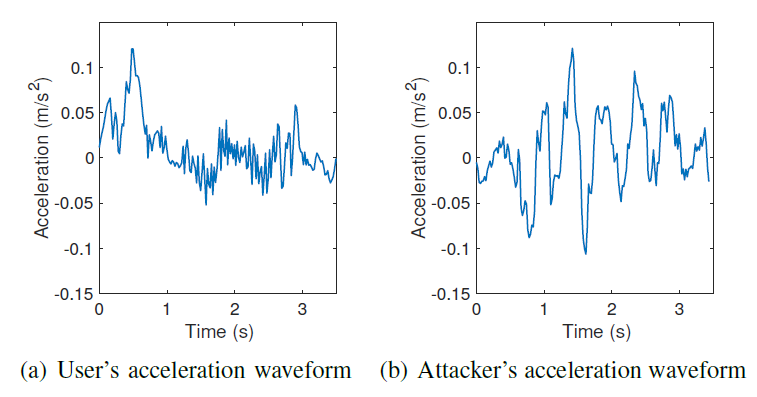 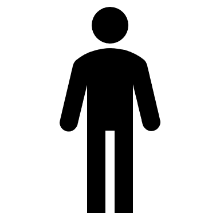 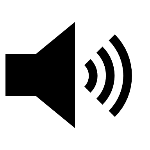 Normal users
Attacker
[Speaker Notes: When a user speaks a passphrase to the smartphone in our system, there are two kinds of movements involved.


The throat will move up and down in a low frequency.
the vocal cords will vibrate in high frequency for voiced phonemes.

7 features: Variance, minimum, maximum, mean, skewness, kurtosis, standard deviation.
SVM-based classification model for decision]
Proposed solutions
Random noise-based solution for strong attack
Attackers who can steal victim’s voices and throat motions from the database and use multiple loudspeakers to imitate the victim
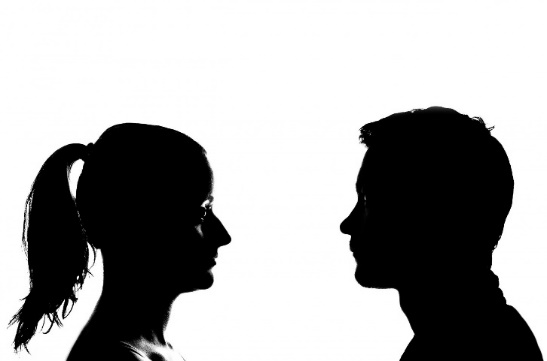 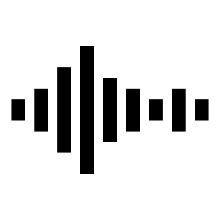 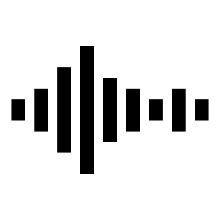 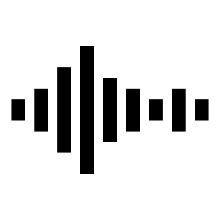 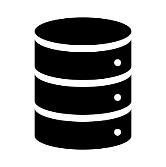 Injecting random noise (vibration motor)
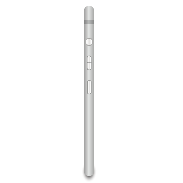 Raw voices
Num. of vibration: 1
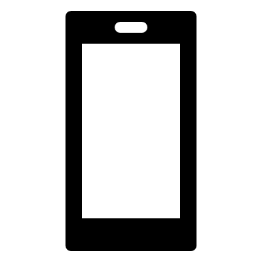 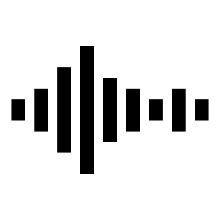 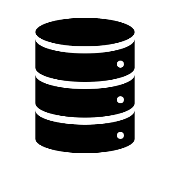 Injecting random noise (vibration motor)
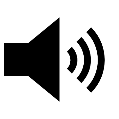 Num. of vibration: 2
Our solution: 
Injecting a random vibration while the user is speaking
Checking the number of vibration in the voices
[Speaker Notes: While the user is speaking, we randomly enable the vibration motor for a short time. For every authentication attempt, we check the number of random vibration. If the number is larger than 1, the voice is stolen from the victim.]
Proposed solutions
Computed by STFT
Random noise-based solution
For normal users                    For the attacker
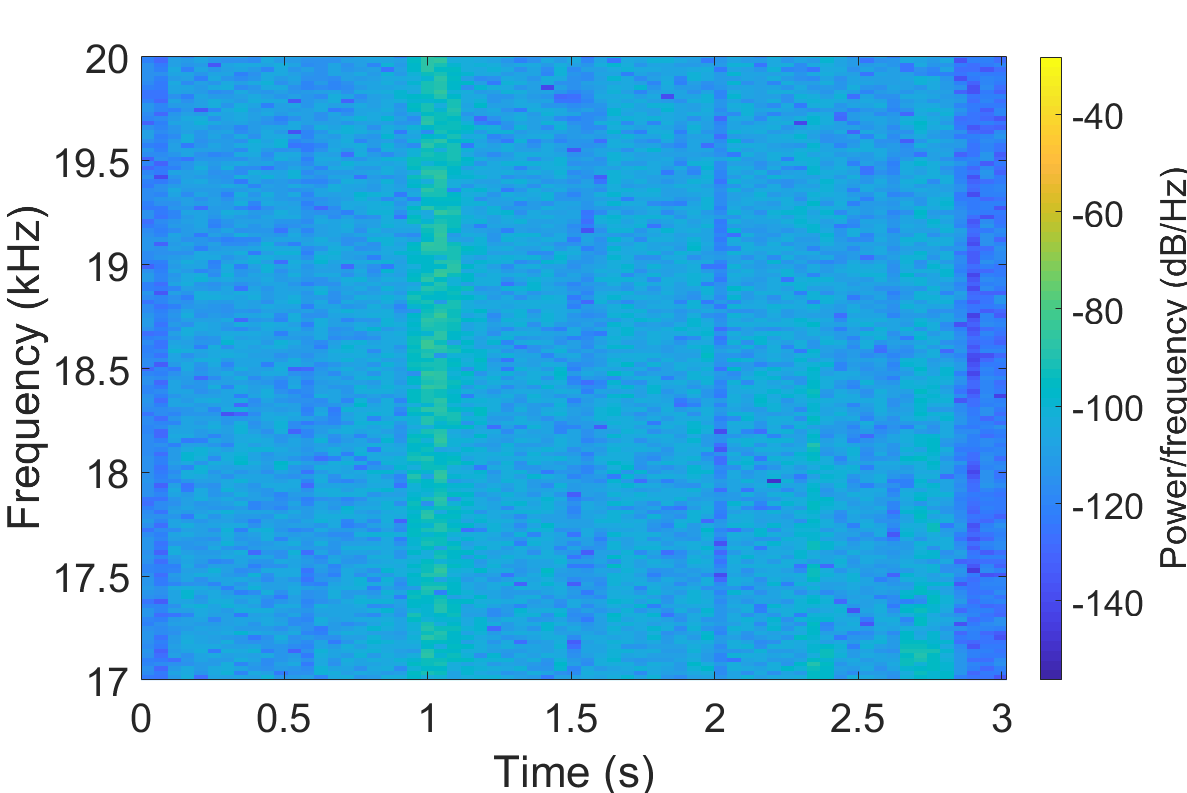 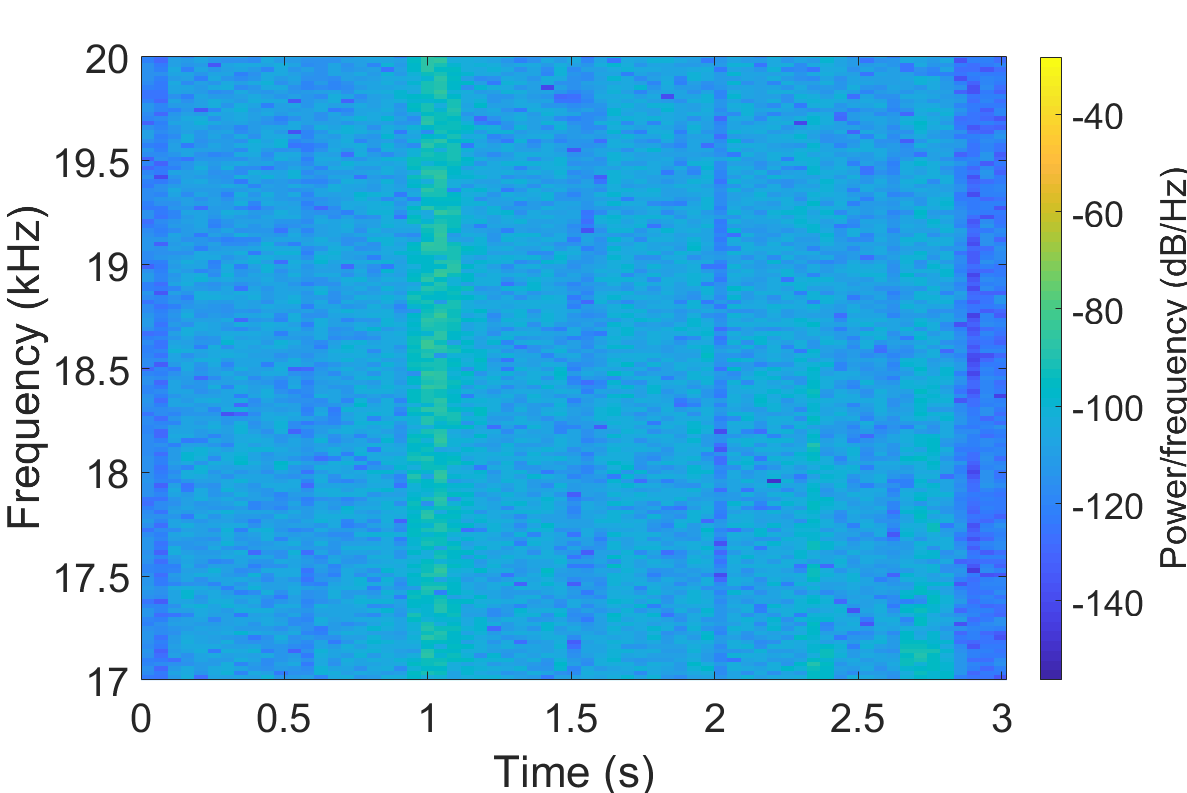 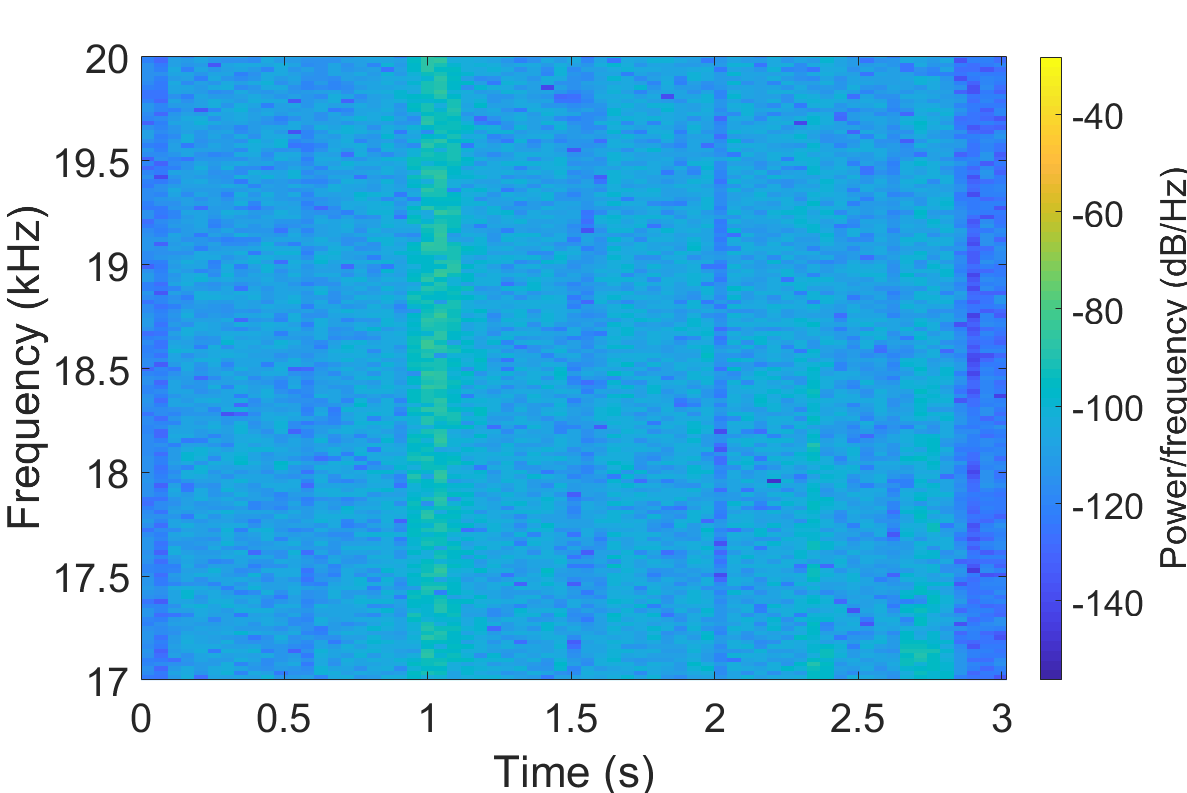 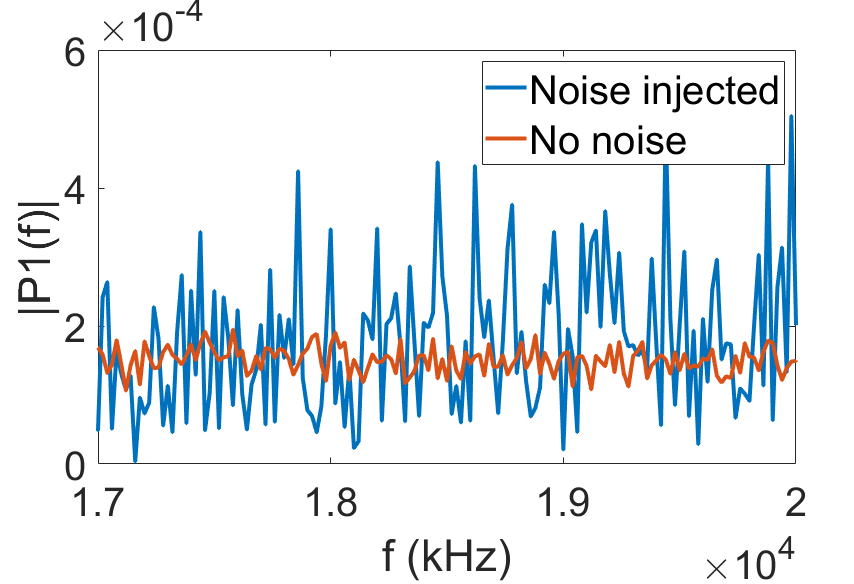 The vibration introduces high energy to the high-frequency band.
A vibration is detected if the energy of a moving window exceeds a threshold.
Evaluation
Methodology
Implementing our system on real smartphones
Using two loudspeakers to perform replay attack




Performance metrics
The standard automatic speaker verification metrics
True Acceptance Rate (TAR) 
True Rejection Rate (TRR)
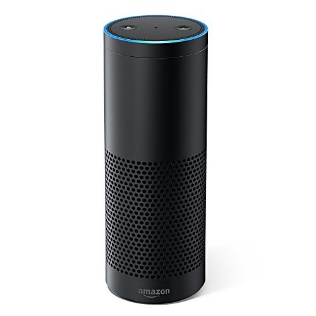 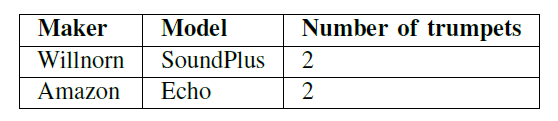 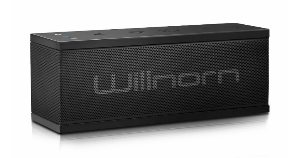 Evaluation
Influence of locations on random noise-based approach
Influence of acoustic noise on spectrum-based approach
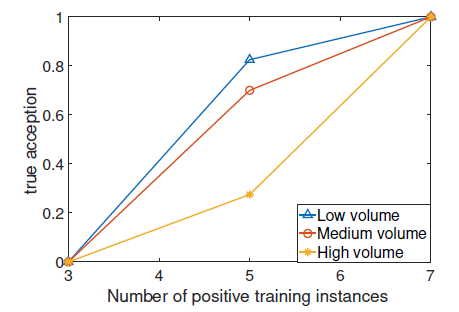 7 training instances from the user are sufficient
TAR
# of training instances of the user
Evaluation
Overall performance
Simple replay attack




Strong replay attack
[Speaker Notes: Correct but mis-diagnosed: 97.5% (for random noise)
Attacker catch rate: 100% (for random noise)
91 = 97.5 * 93.3]
Conclusion
Smartphone-based liveness detection system

Leveraging microphones and motion sensors in smartphone – without additional hardware
Easy to integrate with off-the-shelf mobile phones - software-based approach

Good performance against strong attackers
Q&A